RECEPTA BLAVAE-HEALTH
EVA FONTDECABA
ABS Roses
JOSEP LLORET
Càtedra Oceans i Salut Humana 
UDG
Equip de recerca: A. Izquierdo, O. Enciso, A. Carreño, S. Gómez
Recepta Blava  E-Health
Fundació Roses Contra el Càncer
Oncolliga
Oncòlegs
ICO Trueta
PROJECTE
MULTIDISCIPLINAR

SALUT
COMUNITÀRIA
Biòlegs marins
UDG
Metges-INF de família
CAP Roses / CAP Tossa de Mar
Centres de busseig
Antropòlegs socials
UAB
Recepta Blava  E-Health
OBJECTIUS
Avaluar mitjançant l’ús de rellotges intel·ligents si la pràctica de snorkel,  nedar al mar i caminar vora el mar, en un entorn natural ben protegit,      poden contribuir a millorar paràmetres fisiològics com la FC, la qualitat   del son i la PA i a la vegada augmentar la percepció de benestar en            pacients oncològics.
CRITERIS D’INCLUSIÓ
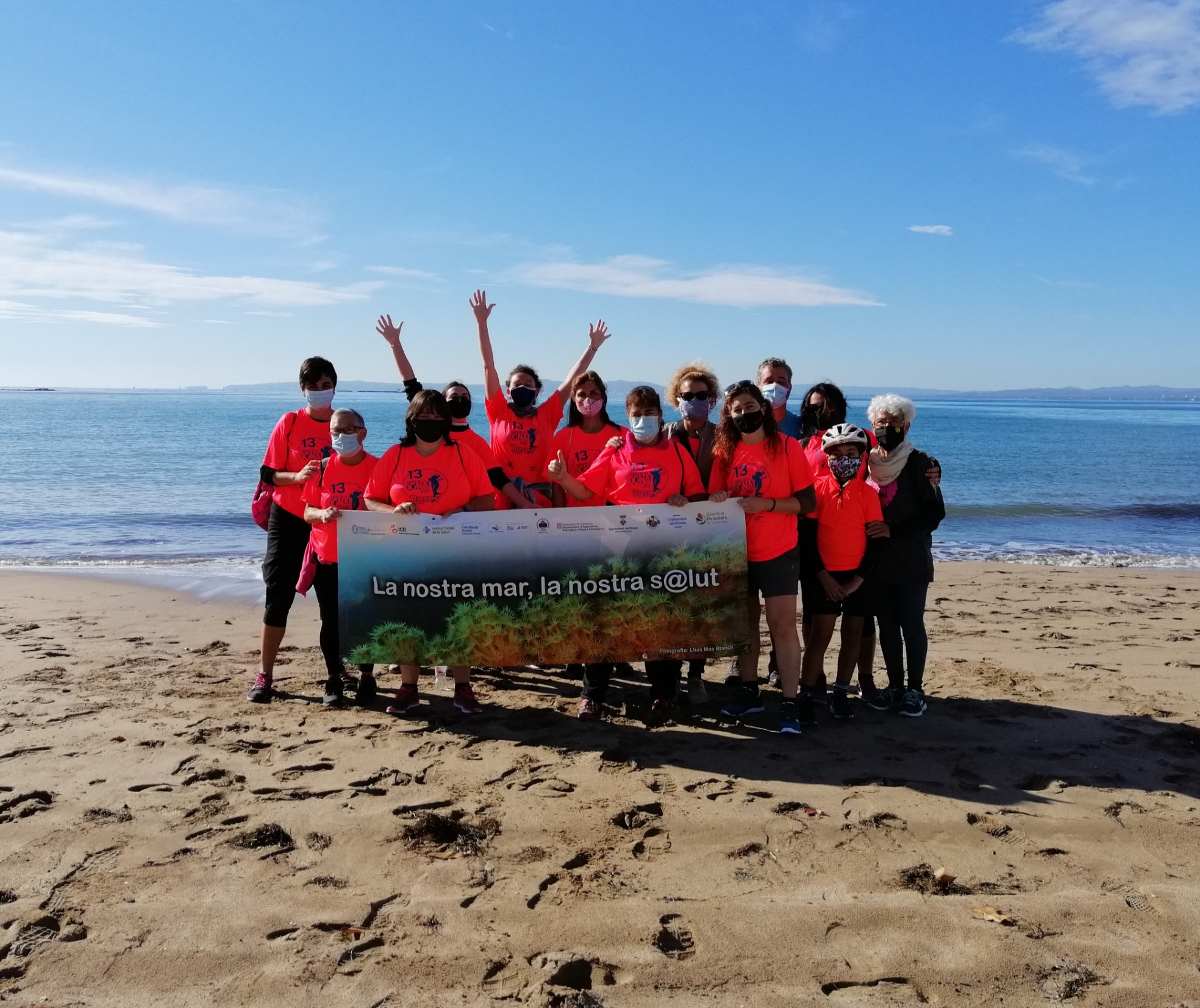 Pacients oncològics i hemato-oncològics, entre 18 i 70 anys
Diagnosticats de càncer sense afectació a l’aparell respiratori i sense   tumor actiu actual (fase de la malaltia entre els 6 mesos post                finalització del tractament i els 5 anys post diagnòstic)
Sàpiguen nedar i no pateixin cap altra condició que contraindiqui la    pràctica de snorkel o el bany.
Recepta Blava  E-Health
Roses / Tossa de Mar
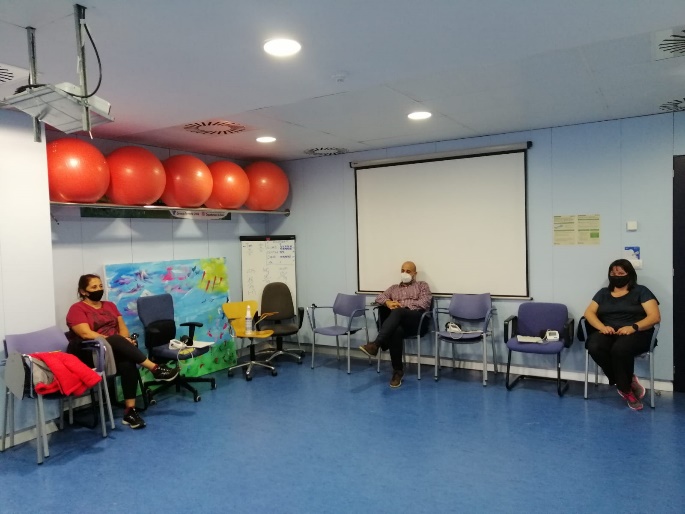 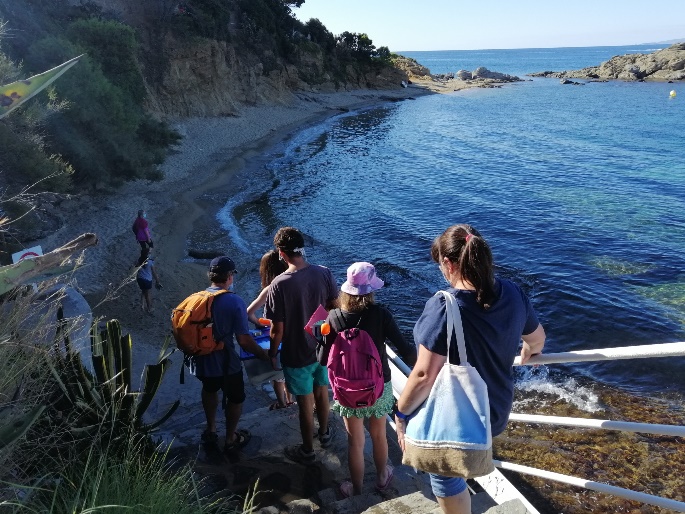 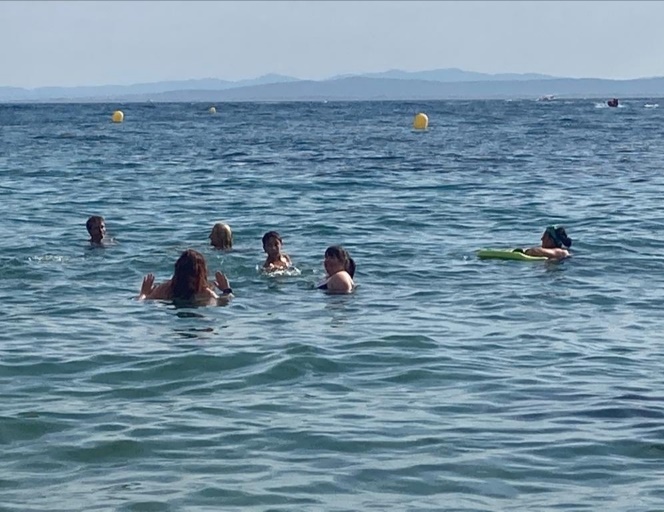 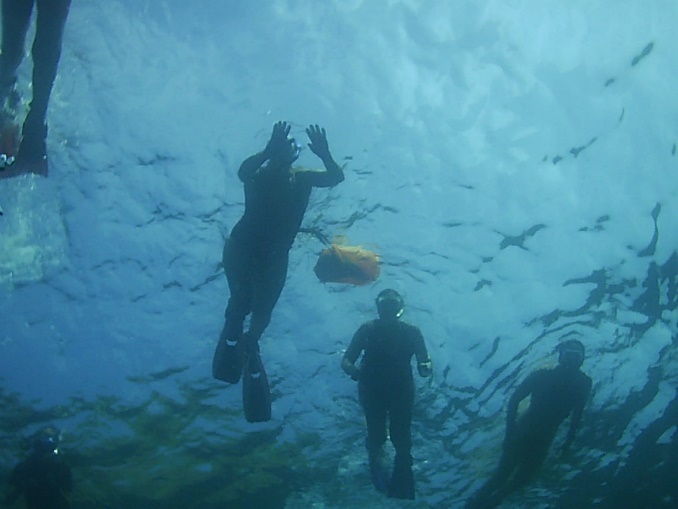 X4  control
X4  caminar vora el mar
X4  nedar
X4  snorkel
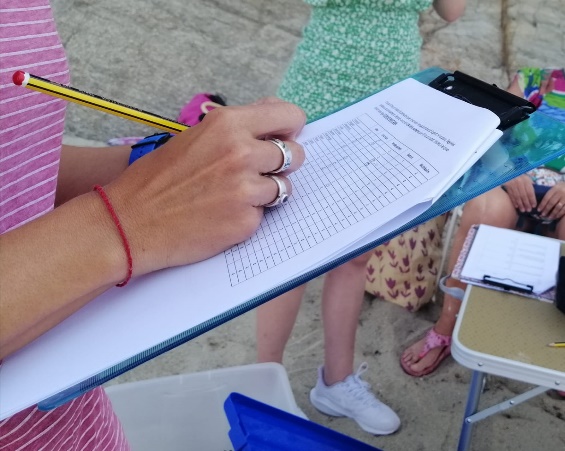 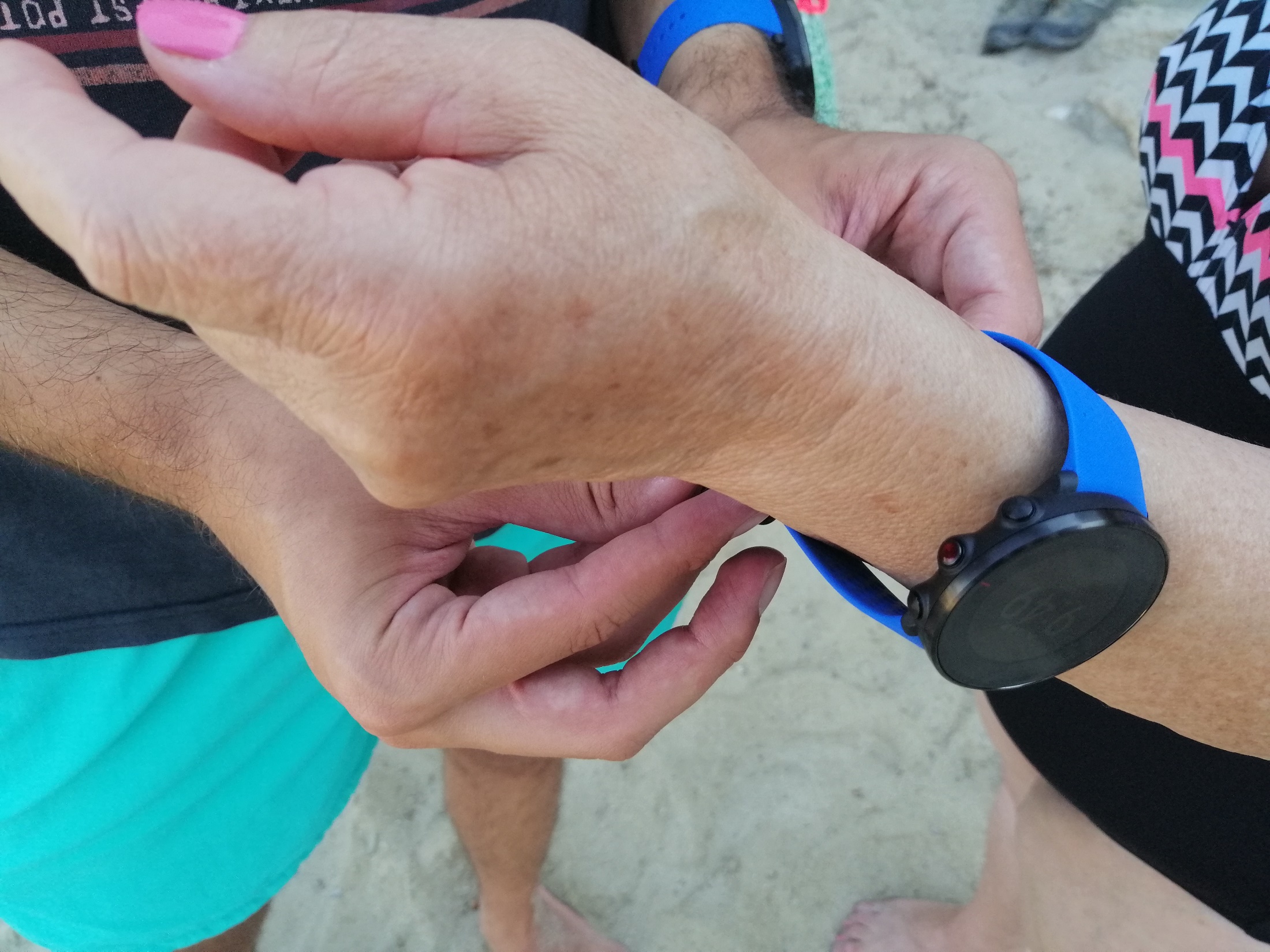 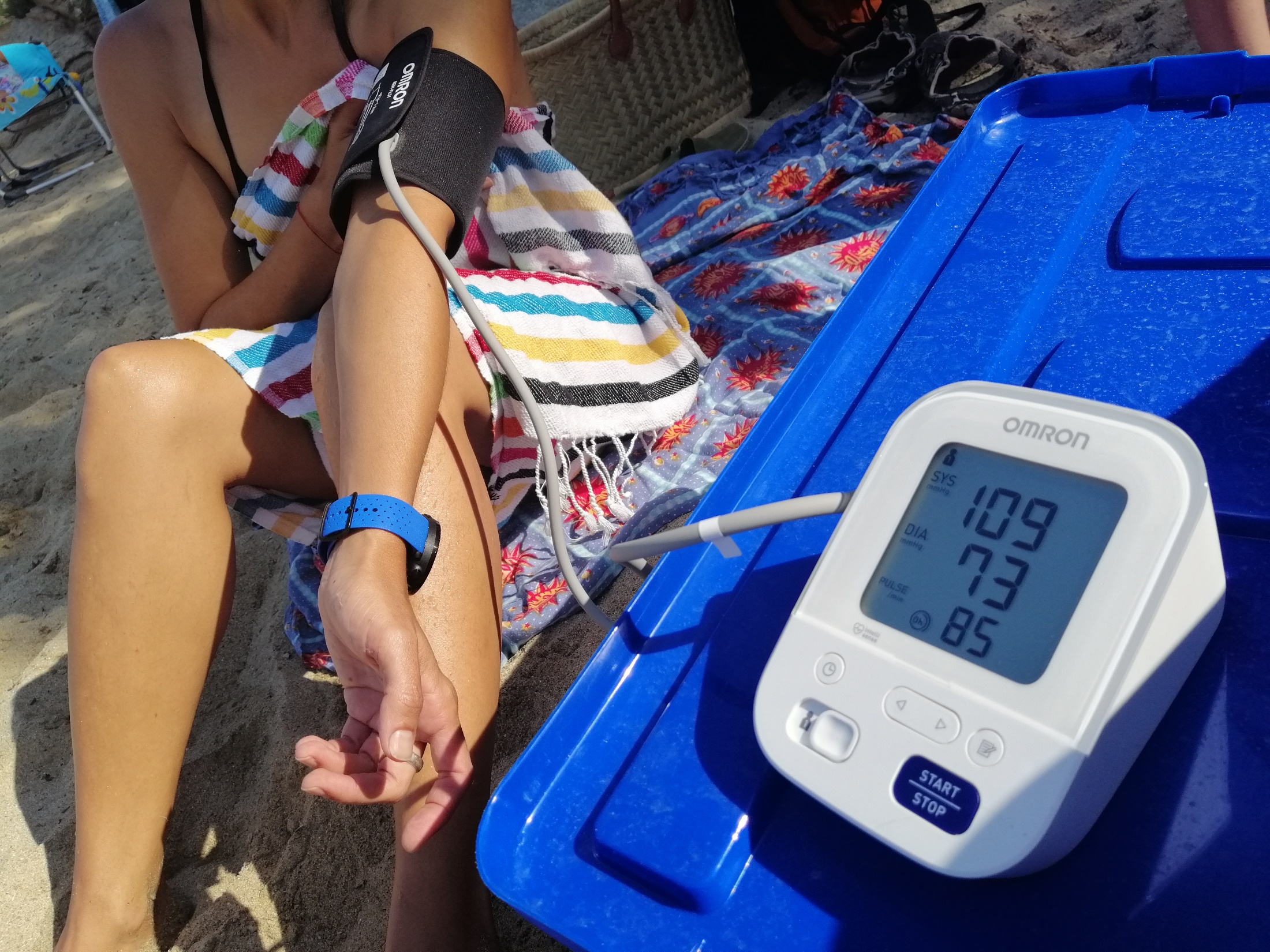 Recepta Blava  E-Health
APLICABILITAT        promoció de la salut
Ecosistemes
 marins
Actius 
en salut
Prescripció 
social
Recepta 
Blava
Activitats 
recreatives a    mar
Enfocament
salutogènic
Pacients
oncològics
Pacients
CAP
CAP
Recepta Blava  E-Health
On ens trobem ?
ROSES  (12 participants)
TOSSA DE MAR (10 participants)
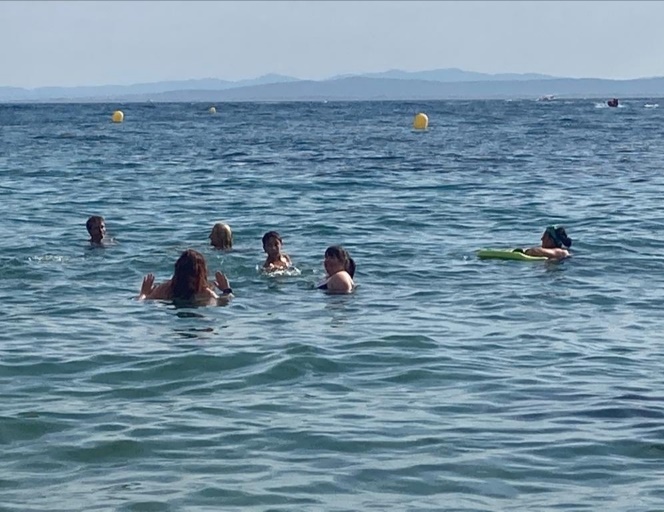 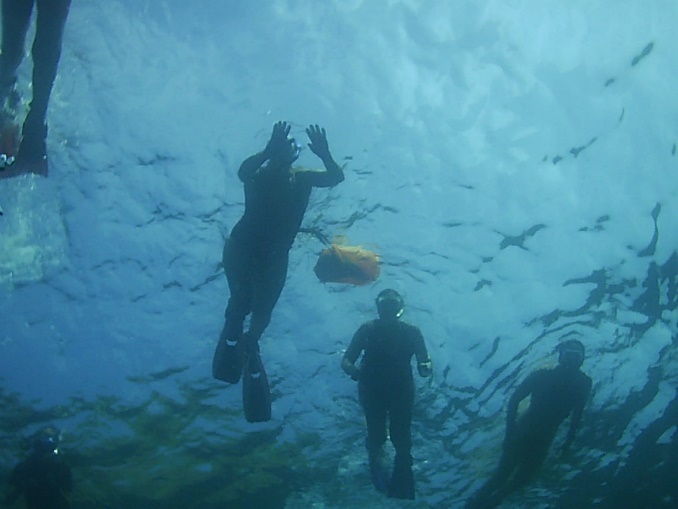 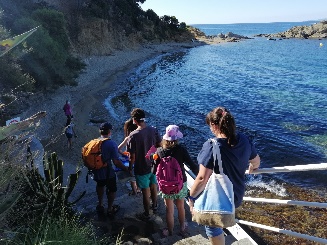 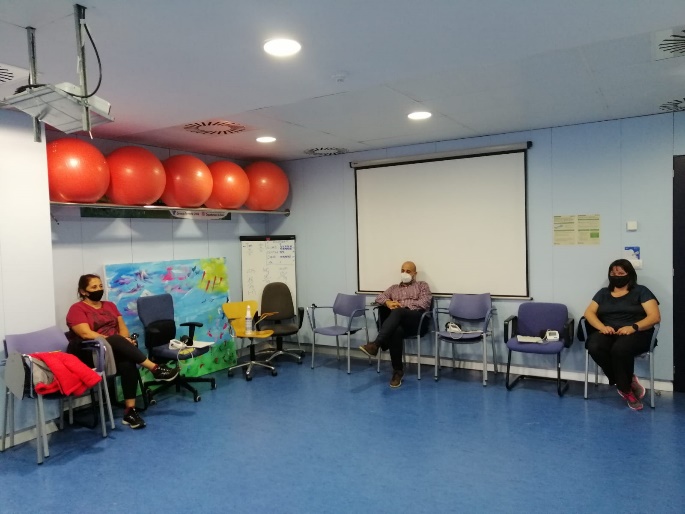 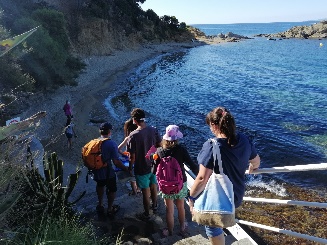 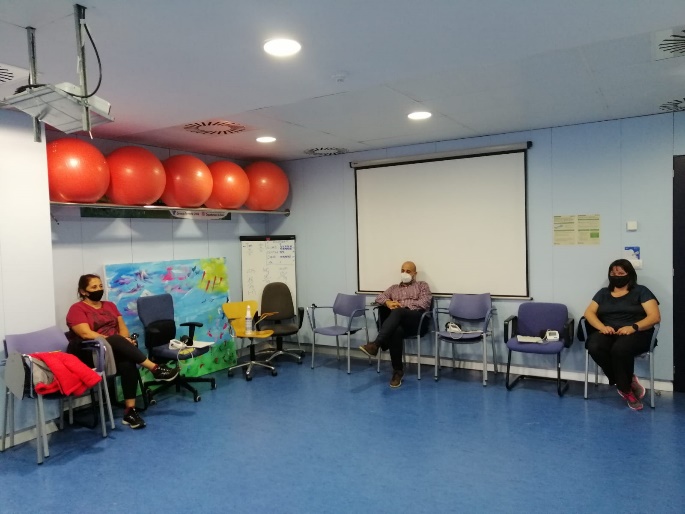 Fase d’anàlisi de dades
Fase de recollida de dades
Interpretació de resultats
Conclusions
Difusió científica
Aplicabilitat
Congrés SEMFYC
Congrés WONCA
Your great subtitle in this line
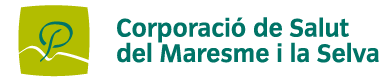 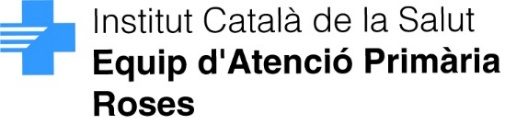 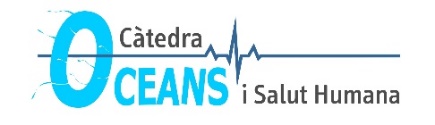 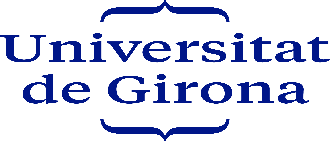 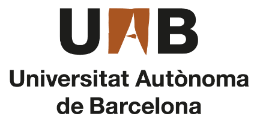 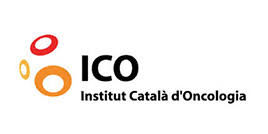 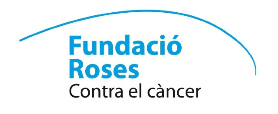 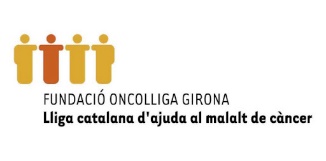 GRÀCIES